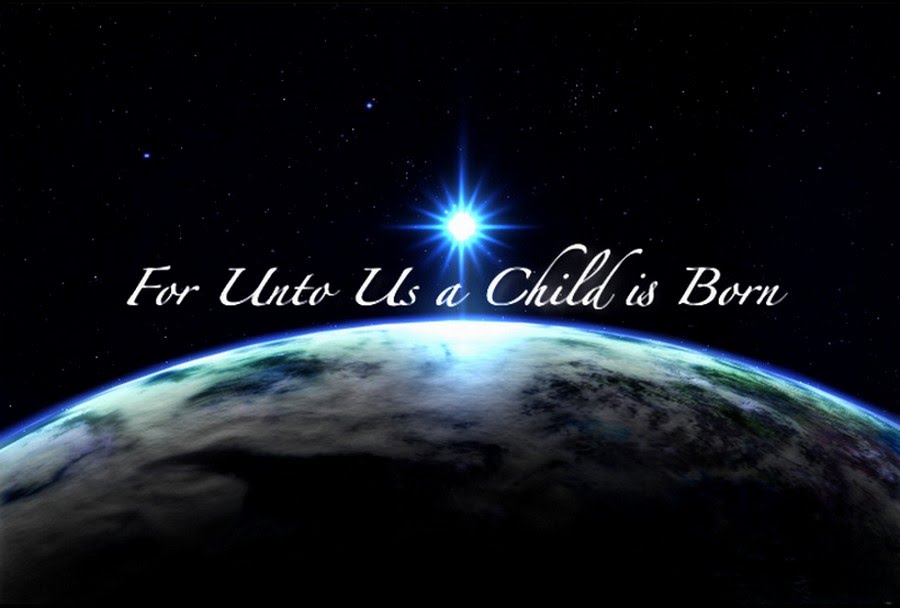 有一嬰孩為我們而生
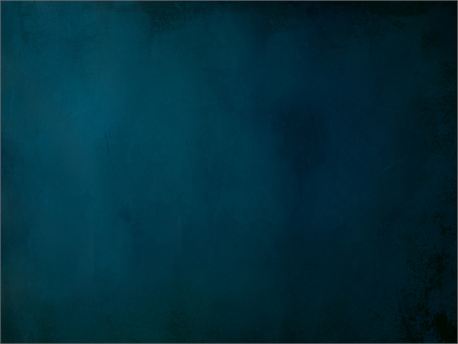 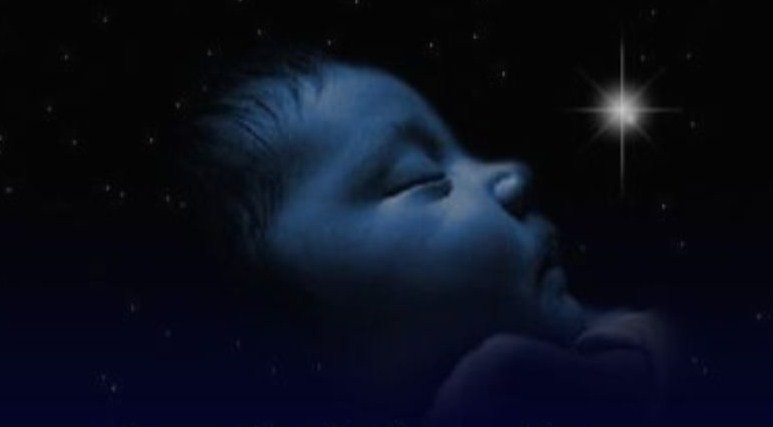 耶穌基督的降生
對全人類來說
具有怎樣的意義？
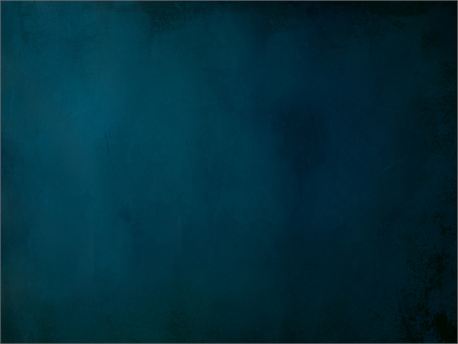 耶穌基督的降生
對全人類來說具有怎樣的意義？
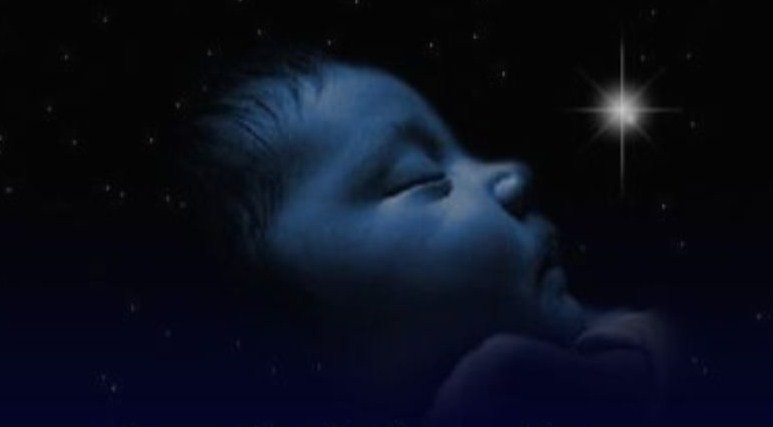 從根本的角度看
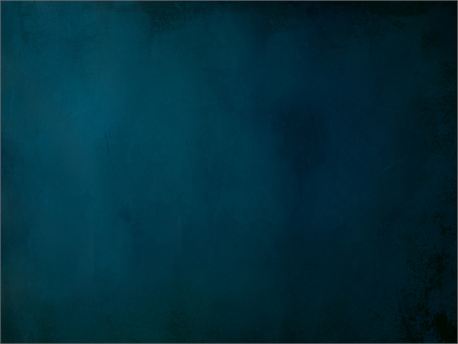 耶穌基督的降生
對全人類來說具有怎樣的意義？
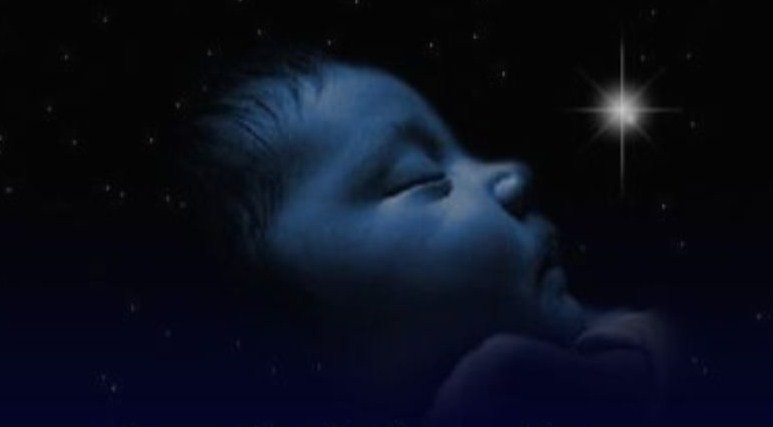 從根本的角度看
從個人信仰經驗的角度看
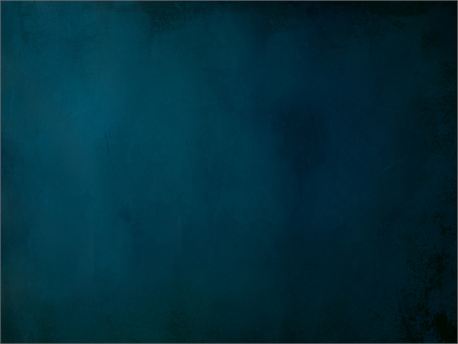 耶穌基督的降生
對全人類來說具有怎樣的意義？
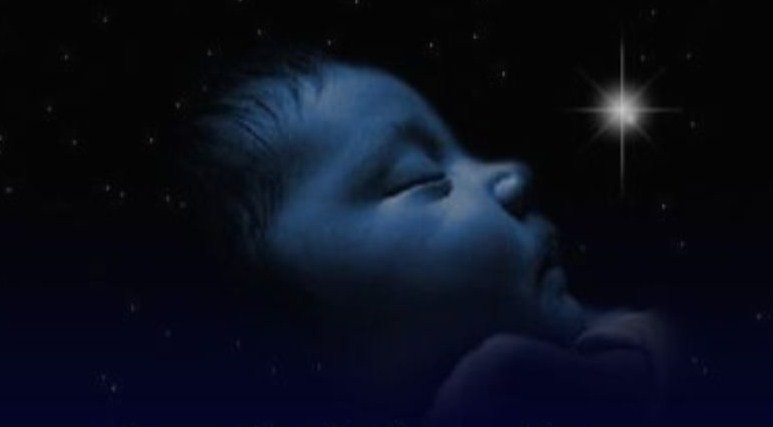 從根本的角度看
從個人信仰經驗的角度看
從歷史的角度看
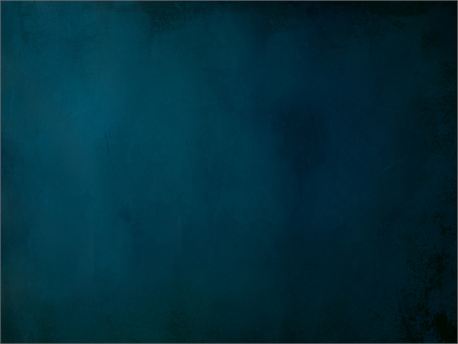 耶穌基督的降生
對全人類來說具有怎樣的意義？
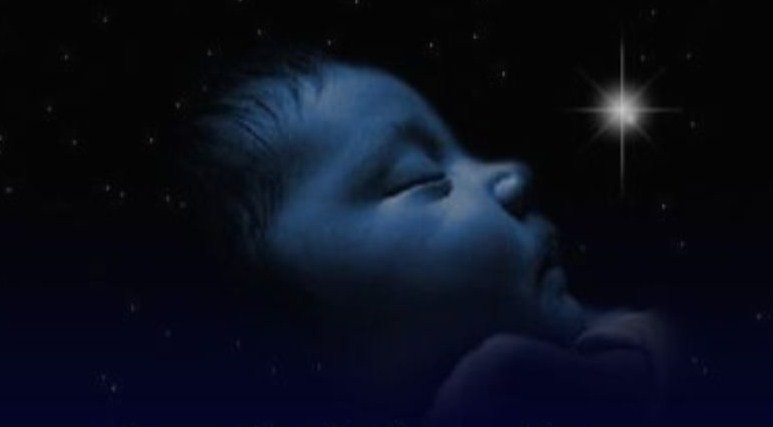 聖方濟、禮文斯敦、德蘭修女、南丁格爾、卜威廉、喬治穆勒、亞歷山大.貝爾、達敏神父、衛勒斯里.白里夫婦、
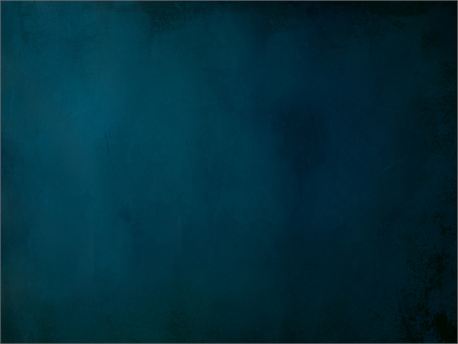 耶穌基督的降生
對全人類來說具有怎樣的意義？
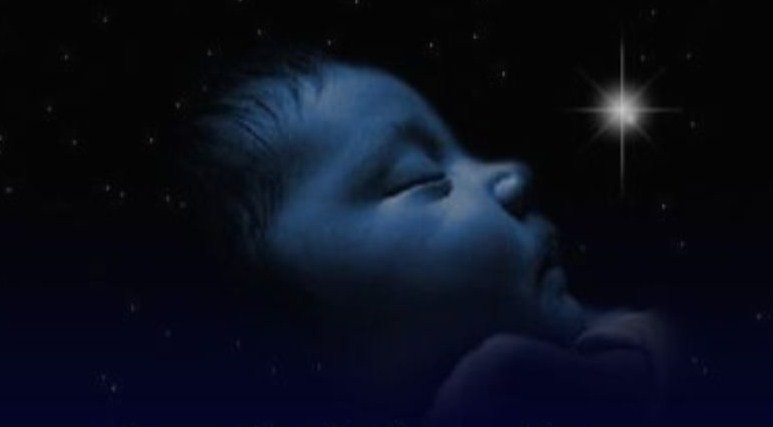 孫中山、甘地、威廉.威伯福斯、馬丁路德.金、德斯蒙.杜圖、納爾遜.曼德拉
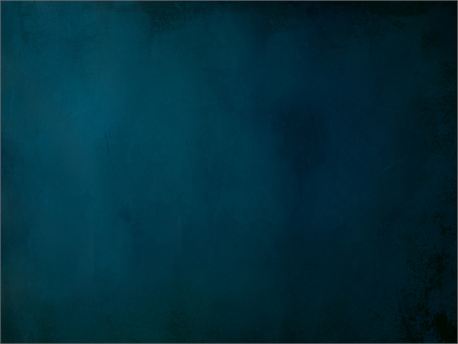 耶穌基督的降生
對全人類來說具有怎樣的意義？
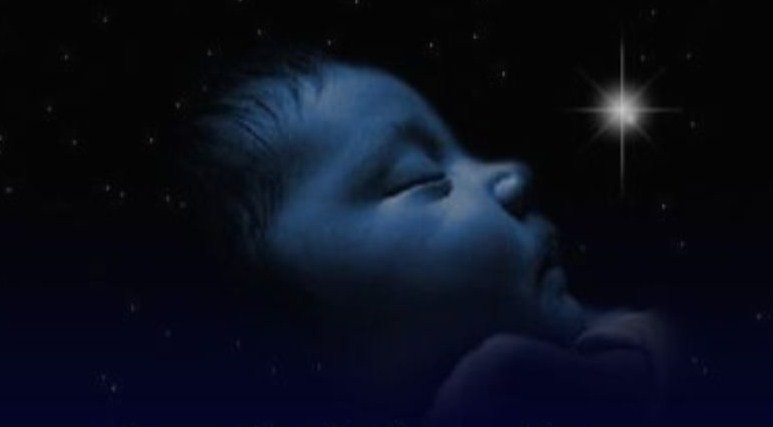 1901-2000 諾貝爾得獎者
65.4% 自稱為某種型態的基督徒
和平獎 78.3% 
化學獎 72.5%
物理獎 65.3%
醫藥獎 62%
經濟獎 54%
文學獎 49.5%
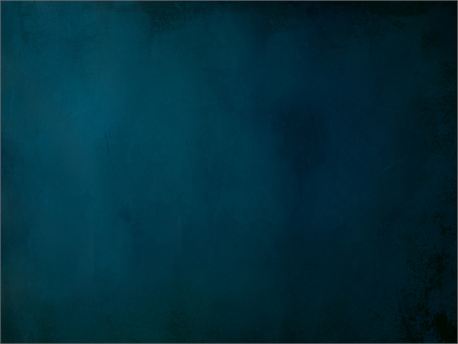 耶穌基督的降生
對全人類來說具有怎樣的意義？
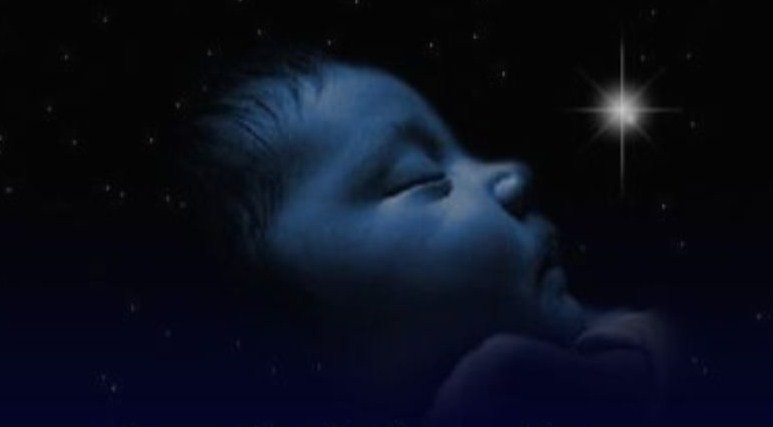 1901-2000 諾貝爾得獎者
20% 猶太人
和平獎 9% 
文學獎 13%
化學獎 19%
物理獎 26%
醫藥獎 28%
經濟獎 41%
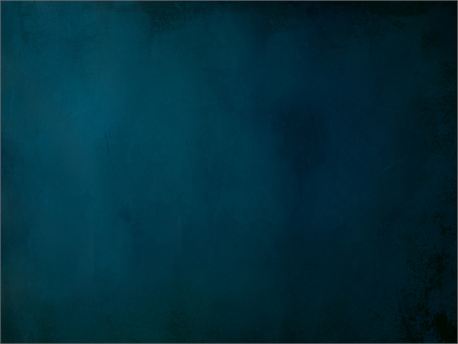 耶穌基督的降生
對全人類來說具有怎樣的意義？
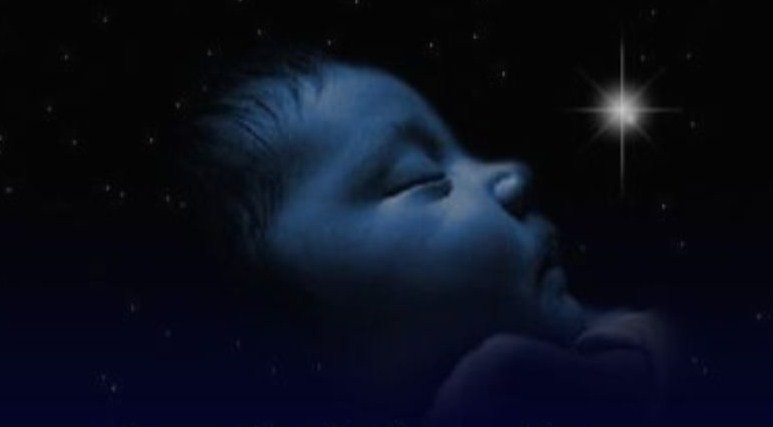 還有無數的無名英雄
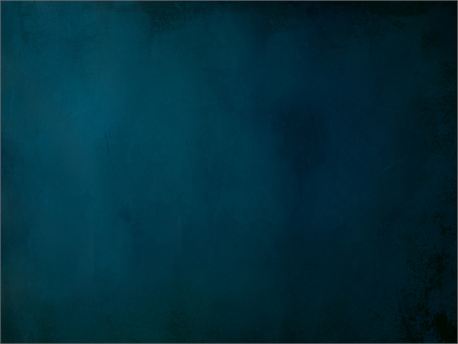 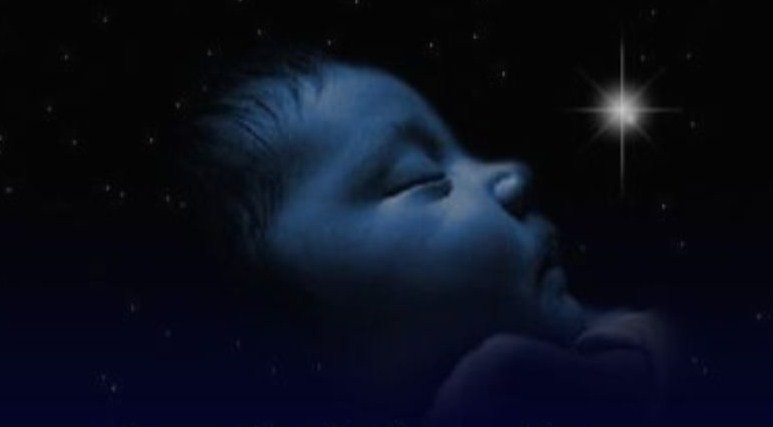 耶穌基督是神所恩賜的救贖主
賽 9:6  
因有一嬰孩為我們而生；有一子賜給我們。政權必擔在他的肩頭上；他名稱為「奇妙策士、全能的神、永在的父、和平的君」。
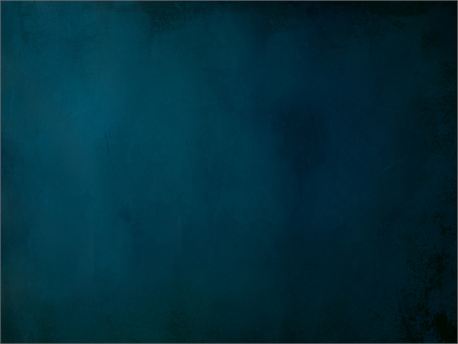 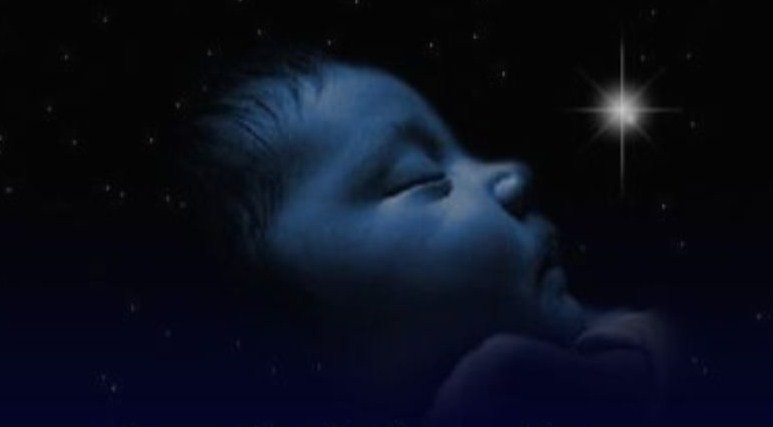 撒迦利亞祭司、以利沙伯見證

天使的顯現與啟示
一生不育郤老邁時神奇懷孕生子
老祭的不信與成了啞吧
命名為約翰(非家族名)
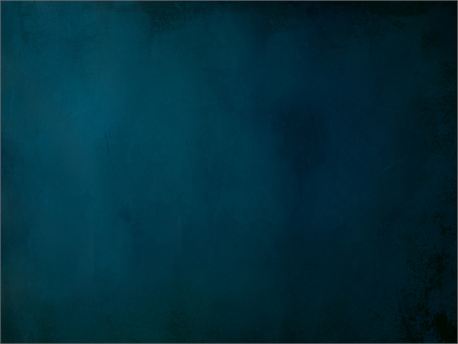 路 1:1-55  
(1-2)提阿非羅大人哪，有好些人提筆作書，述說在我們中間所成就的事，是照傳道的人從起初親眼看見又傳給我們的。 (3)  這些事我既從起頭都詳細考察了，就定意要按著次序寫給你，  (4)  使你知道所學之道都是確實的。
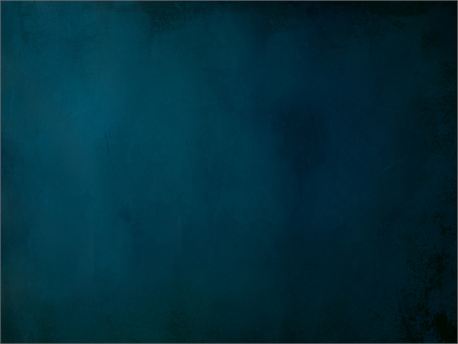 (5)  當猶太王希律的時候，亞比雅班裡有一個祭司，名叫撒迦利亞；他妻子是亞倫的後人，名叫以利沙伯。  (6)  他們二人在神面前都是義人，遵行主的一切誡命禮儀，沒有可指摘的，  (7)  只是沒有孩子；因為以利沙伯不生育，兩個人又年紀老邁了。
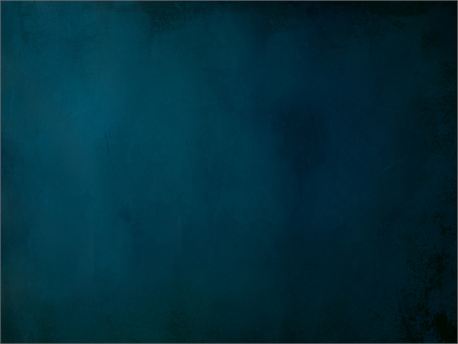 (8)  撒迦利亞按班次在神面前供祭司的職分，  (9)  照祭司的規矩掣籤，得進主殿燒香。  (10)  燒香的時候，眾百姓在外面禱告。  (11)  有主的使者站在香壇的右邊，向他顯現。  (12)  撒迦利亞看見，就驚慌害怕。
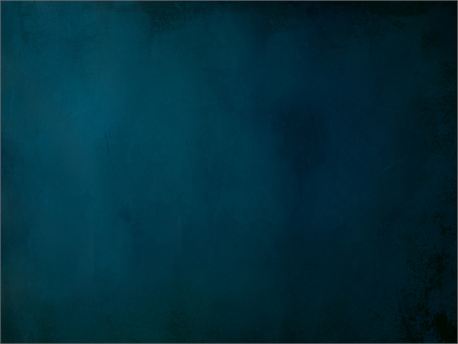 (13)  天使對他說：「撒迦利亞，不要害怕，因為你的祈禱已經被聽見了。你的妻子以利沙伯要給你生一個兒子，你要給他起名叫約翰。  (14)  你必歡喜快樂；有許多人因他出世，也必喜樂。  (15)  他在主面前將要為大，淡酒濃酒都不喝，從母腹裡就被聖靈充滿了。
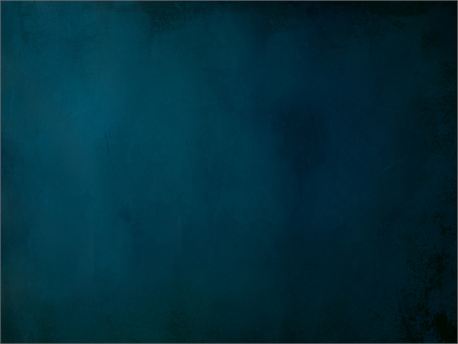 (16)  他要使許多以色列人回轉，歸於主他們的神。  (17)  他必有以利亞的心志能力，行在主的前面，叫為父的心轉向兒女，叫悖逆的人轉從義人的智慧，又為主預備合用的百姓。」
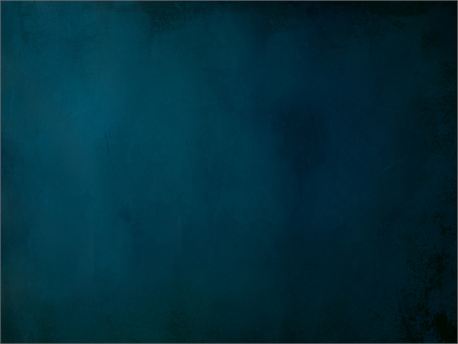 (16)  他要使許多以色列人回轉，歸於主他們的神。  (17)  他必有以利亞的心志能力，行在主的前面，叫為父的心轉向兒女，叫悖逆的人轉從義人的智慧，又為主預備合用的百姓。」
(18)  撒迦利亞對天使說：「我憑著什麼可知道這事呢？我已經老了，我的妻子也年紀老邁了。」
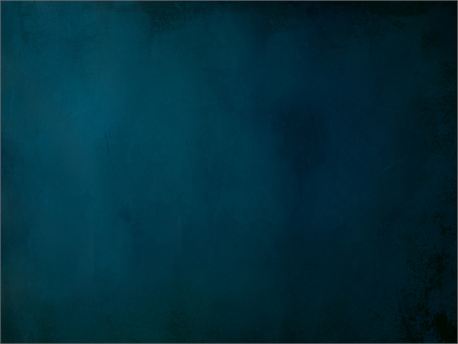 (19)  天使回答說：「我是站在神面前的加百列，奉差而來對你說話，將這好信息報給你。  (20)  到了時候，這話必然應驗；只因你不信，你必啞巴，不能說話，直到這事成就的日子。」
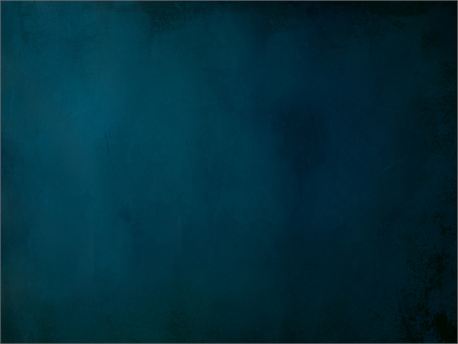 (21)  百姓等候撒迦利亞，詫異他許久在殿裡。  (22)  及至他出來，不能和他們說話，他們就知道他在殿裡見了異象；因為他直向他們打手式，竟成了啞巴。  (23)  他供職的日子已滿，就回家去了。
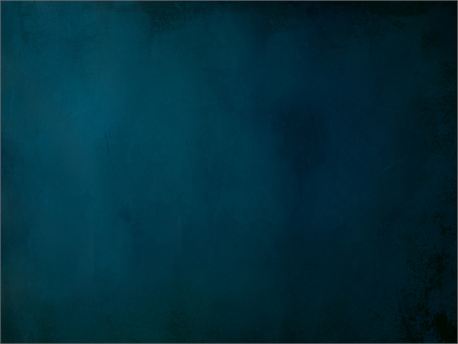 (21)  百姓等候撒迦利亞，詫異他許久在殿裡。  (22)  及至他出來，不能和他們說話，他們就知道他在殿裡見了異象；因為他直向他們打手式，竟成了啞巴。  (23)  他供職的日子已滿，就回家去了。  (24)  這些日子以後，他的妻子以利沙伯懷了孕，就隱藏了五個月，  (25)  說：「主在眷顧我的日子，這樣看待我，要把我在人間的羞恥除掉。」
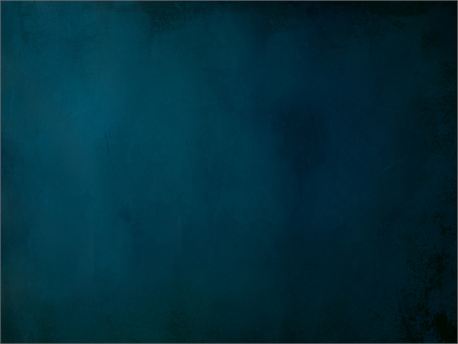 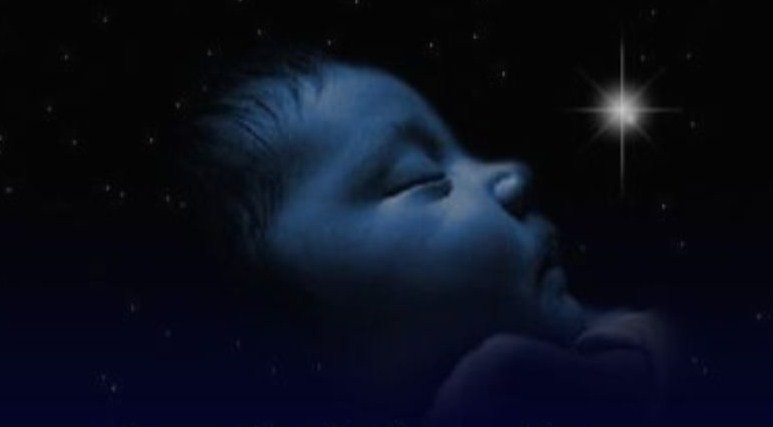 馬利亞的見證

天使的顯現與啟示
童女神奇懷孕生子
以利沙伯與胎兒同時被聖靈充滿
馬利亞被聖靈充滿
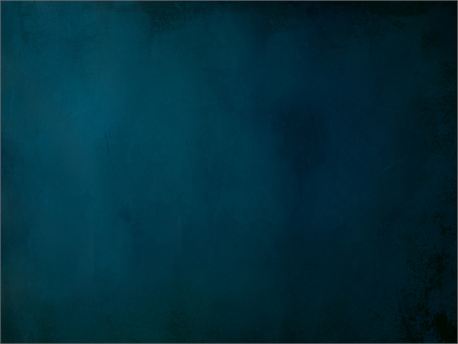 (26)  到了第六個月，天使加百列奉神的差遣往加利利的一座城去（這城名叫拿撒勒），  (27)  到一個童女那裡，是已經許配大衛家的一個人，名叫約瑟。童女的名字叫馬利亞；  (28)  天使進去，對他說：「蒙大恩的女子，我問你安，主和你同在了！」 
  (29)  馬利亞因這話就很驚慌，又反復思想這樣問安是什麼意思。
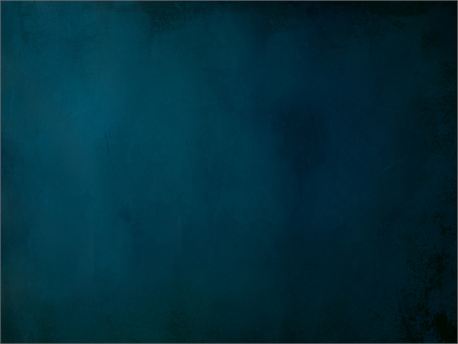 (30)  天使對他說：「馬利亞，不要怕！你在神面前已經蒙恩了。  (31)  你要懷孕生子，可以給他起名叫耶穌。  (32)  他要為大，稱為至高者的兒子；主神要把他祖大衛的位給他。  (33)  他要作雅各家的王，直到永遠；他的國也沒有窮盡。」  
 (34)  馬利亞對天使說：「我沒有出嫁，怎麼有這事呢？」
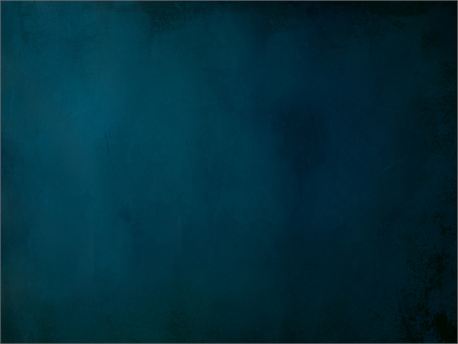 (35)  天使回答說：「聖靈要臨到你身上，至高者的能力要蔭庇你，因此所要生的聖者必稱為神的兒子（或作：所要生的，必稱為聖，稱為神的兒子）。  (36)  況且你的親戚以利沙伯，在年老的時候也懷了男胎，就是那素來稱為不生育的，現在有孕六個月了。  (37)  因為，出於神的話，沒有一句不帶能力的。」
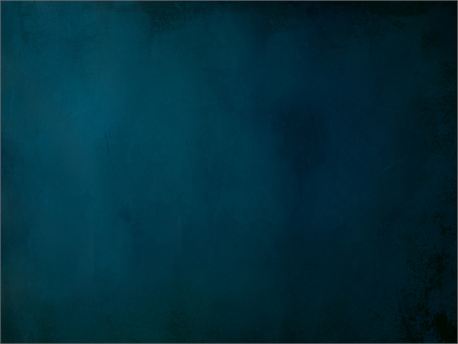 (38)  馬利亞說：「我是主的使女，情願照你的話成就在我身上。」天使就離開他去了。  (39)  那時候，馬利亞起身，急忙往山地裡去，來到猶大的一座城；  (40)  進了撒迦利亞的家，問以利沙伯安。
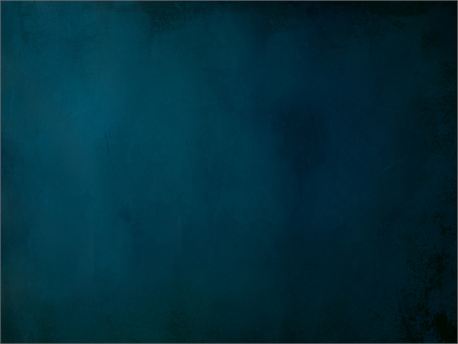 (41)  以利沙伯一聽馬利亞問安，所懷的胎就在腹裡跳動。以利沙伯且被聖靈充滿，  (42)  高聲喊著說：「你在婦女中是有福的！你所懷的胎也是有福的！  (43)  我主的母到我這裡來，這是從那裡得的呢？  (44)  因為你問安的聲音一入我耳，我腹裡的胎就歡喜跳動。  (45)  這相信的女子是有福的！因為主對他所說的話都要應驗。」
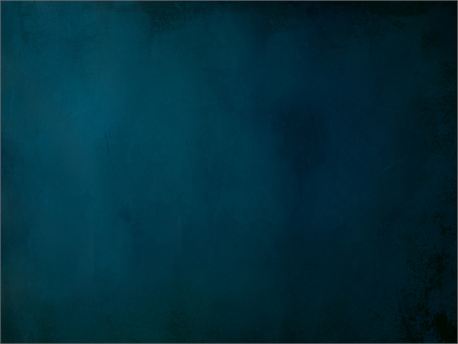 (46)  馬利亞說：我心尊主為大；  (47)  我靈以神我的救主為樂；  (48)  因為他顧念他使女的卑微；從今以後，萬代要稱我有福。  (49)  那有權能的，為我成就了大事；他的名為聖。  (50)  他憐憫敬畏他的人，直到世世代代。  (51)  他用膀臂施展大能；那狂傲的人正心裡妄想就被他趕散了。
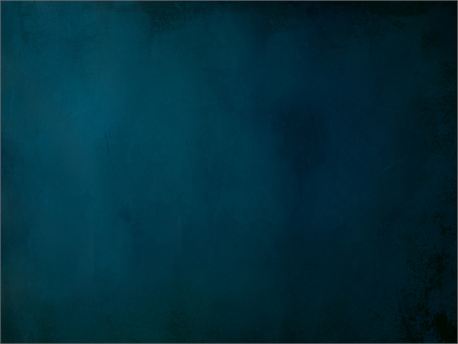 (52)  他叫有權柄的失位，叫卑賤的升高；  (53)  叫飢餓的得飽美食，叫富足的空手回去。  (54)  他扶助了他的僕人以色列，  (55)  為要記念亞伯拉罕和他的後裔，施憐憫直到永遠，正如從前對我們列祖所說的話。
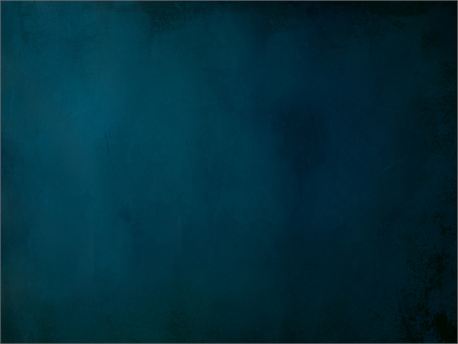 (52)  他叫有權柄的失位，叫卑賤的升高；  (53)  叫飢餓的得飽美食，叫富足的空手回去。  (54)  他扶助了他的僕人以色列，  (55)  為要記念亞伯拉罕和他的後裔，施憐憫直到永遠，正如從前對我們列祖所說的話。
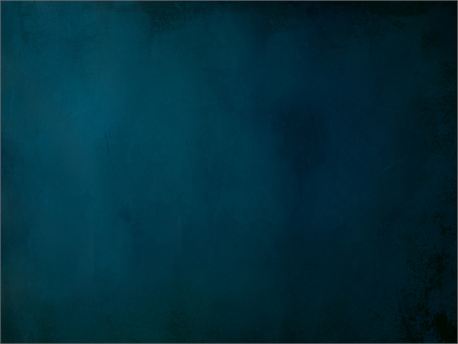 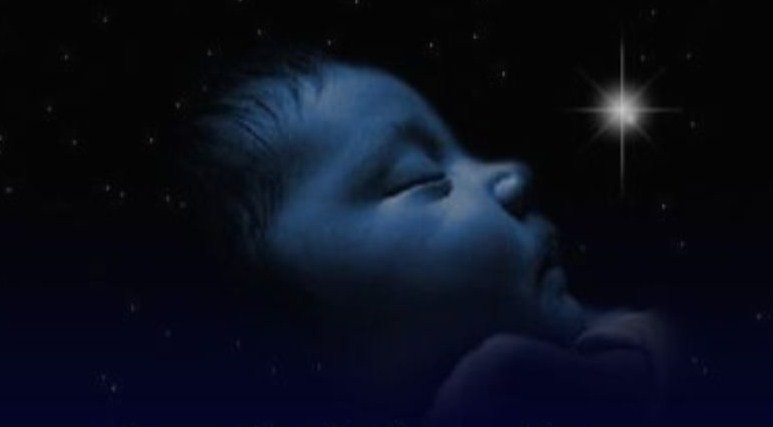 結語 
有一嬰孩為我們而生
賽 9:6  
因有一嬰孩為我們而生；有一子賜給我們。政權必擔在他的肩頭上；他名稱為「奇妙策士、全能的神、永在的父、和平的君」。